Трудовое воспитание дошкольников.Раднаева Ирина БаторовнаМБДОУ детский сад «Улаалзай»
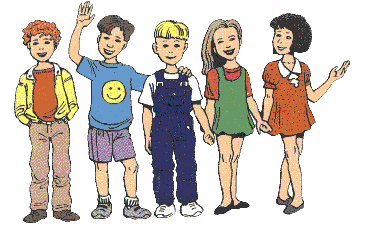 Труд - это могучий воспитатель, в педагогической системе воспитания А.С. Макаренко.
Трудовое воспитание – это совместная деятельность воспитателя и воспитанников, направленная на развитие у последних общетрудовых умений и способностей, психологической готовности к труду, формирование ответственного отношения к труду и его продуктам, на сознательный выбор профессии.
Виды детского труда
Бытовой                труд
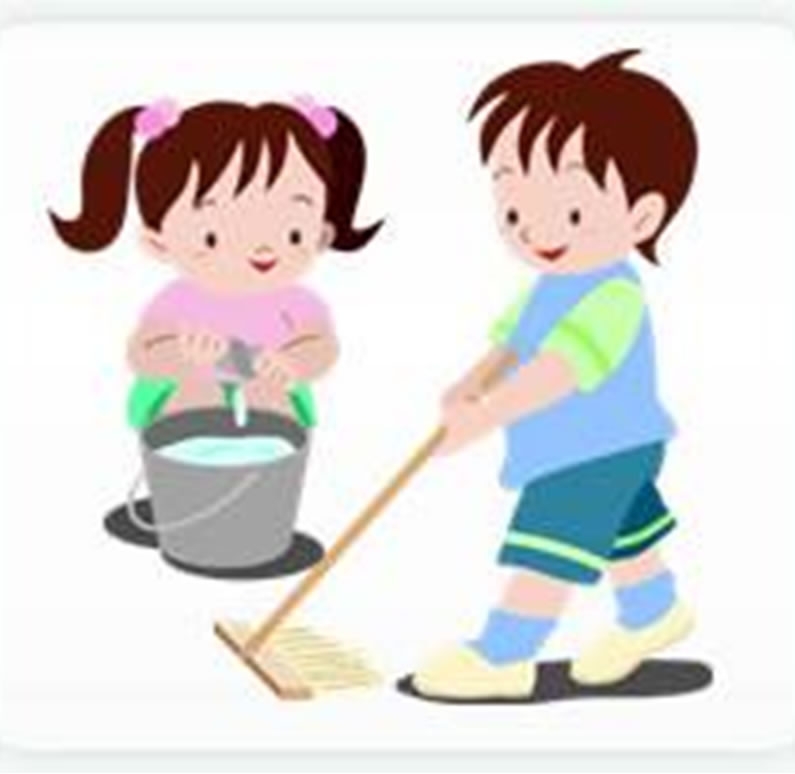 Учебный     труд
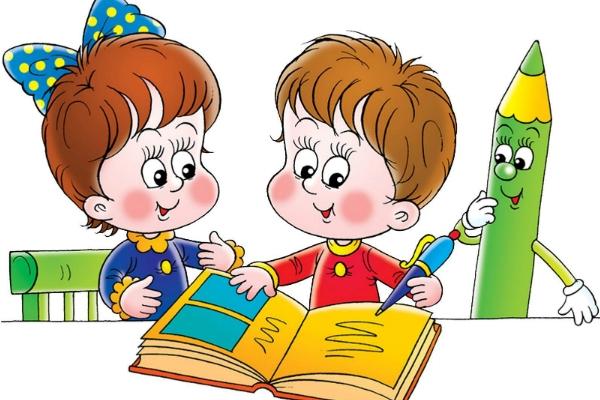 Общественно полезный труд
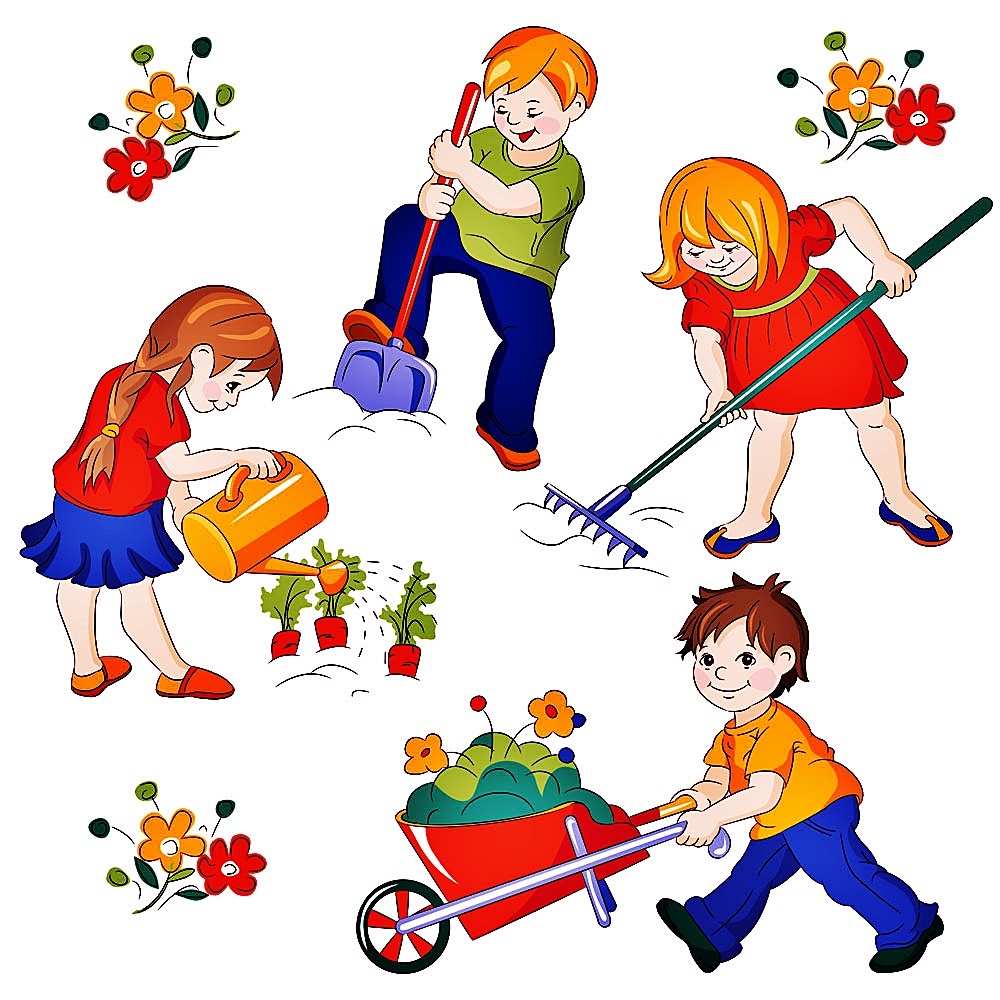 Труд по самообслуживанию
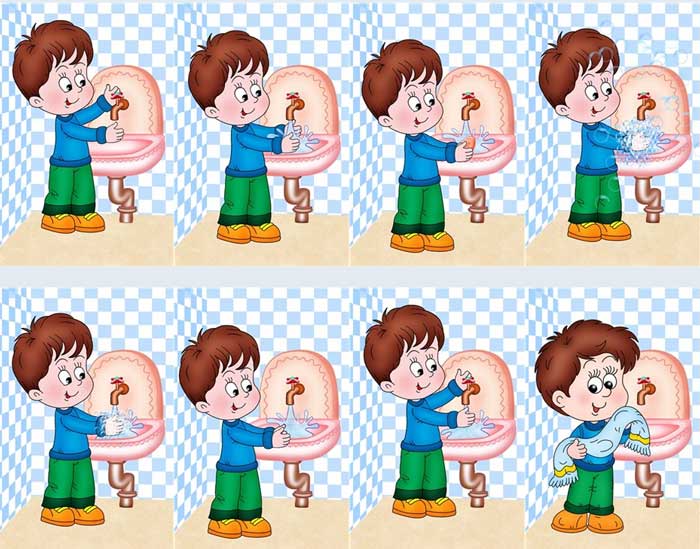 Особенности трудового воспитания
Основные методы и приемы трудового воспитания:  • помочь ребенку в определение цели труда; • обсудить в чем значение данной работы, для чего и для кого она необходима; • научить разбивать работу на этапы выполнения; • продемонстрировать и объяснять, как лучше это сделать; • пробудить и поддерживать в ходе работы интерес к предстоящему делу; • обсудить, что уже сделано, а что еще можно сделать, чтобы достичь лучшего результата; • поощрять старания, интерес ребенка и стремление справиться с трудностями, добиваясь обозначенной цели; • проверять и оценивать вместе с ребенком ход и результаты работы; • привлекать ребенка к совместному труду, подавать пример ответственного отно-шения к делу, при этом помогая советом или делом, если возникли затруднения; • пробуждать инициативу у ребенка к самостоятельным решениям.
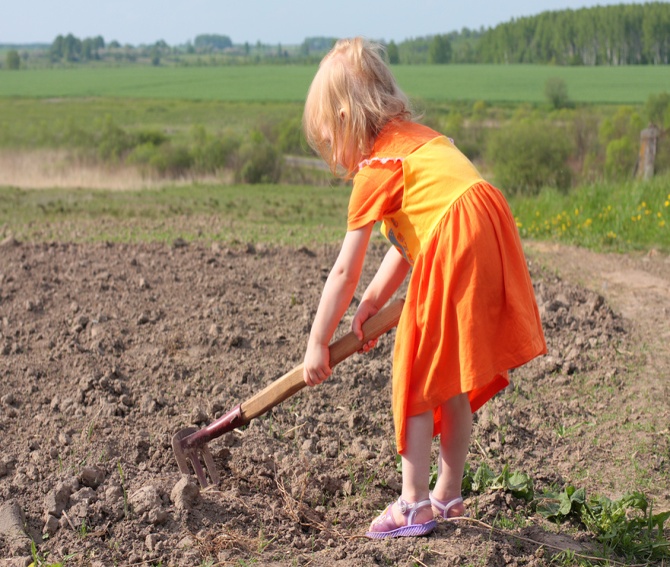 Формы ознакомления детей с трудом взрослых:
Наблюдения,
Экскурсии,
Чтение художественной литературы,
Рассматривание картин и иллюстраций,
Дидактические игры,
Организация посильной помощи взрослым,
Организация совместного труда детей старшего дошкольного возраста с взрослыми,
Партнерские взаимоотношения между ними.
Условия воспитания дошкольников в труде:
Создание эмоционально-положительной атмосферы в процессе  труда;
 Организация материальной среды и трудового оборудования;
 Учет объема нагрузки при выполнении трудового задания, работы;
 Учет индивидуальных интересов, склонностей ребенка к определенному виду труда, состояния здоровья;
 Включение воспитателя в труд детей на правах партнера;
 Обеспечение нравственно-ценной мотивации;
 Формирование экономического образа мышления через ознакомление с экономическими категориями: деньги, вещи, труд, стоимость.
 Создание предпосылок экономического воспитания в труде: бережное отношение к результатам труда, рациональное использование материалов, представление о стоимости предметов и вложенном в их создание труде;
 Разнообразие трудовой деятельности детей, гигиенические требования к организации трудовой деятельности детей и трудовому оборудованию;
 Методически правильное руководство, направленное на одновременное решение задач обучения и воспитания.
Средства трудового воспитания:
Собственная трудовая деятельность детей;
 Обучение трудовым навыкам и организации труда;
 Ознакомление с трудом взрослых;
 Организация трудовой деятельности;
 Художественные средства: художественная литература, музыка, произведения изобразительного искусства, диафильмы, видеофильмы, слайды.
Организация труда является ведущим средством трудового воспитания.
В процессе труда происходит:
 Накопление практического опыта,
 Формирование  навыков и умений,
 Формирование представлений о трудовой деятельности (наличие трудового усилия, получение результата),
 Формирование различных знаний (например, о росте и развитии растений, о пользы труда людей разных профессий),
 Расширение кругозора,
 Расширение словарного запаса,
 Расширение представлений о сенсорных эталонах,
 Участие в труде позволяет детям демонстрировать свои умения,
 Позволяет получать оценку,
 Ощущение радости от результата труда,
 Проявления внимания к партнерам по труду.
"Свободный труд нужен человеку сам по себе для развития и поддержания человеческого достоинства"
                               
                               К. Ушинский.
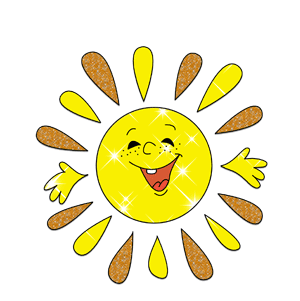 .